Kort innføring i hvordan lese til eksamen!







Arrangør: Tilretteleggingsgruppa v/SIØ råd og helse 
Lise Nystad. 
HIØ v/ Tone Skråning og Kjersti O`Callaghan
Lyd: Spesialpedagog Lise Nystad
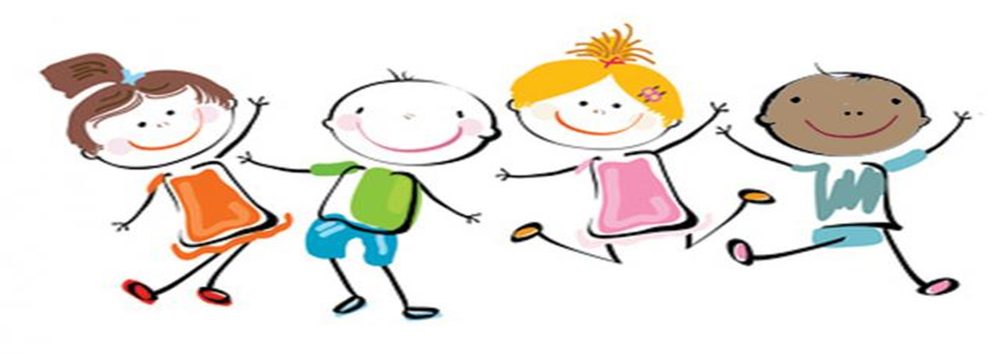 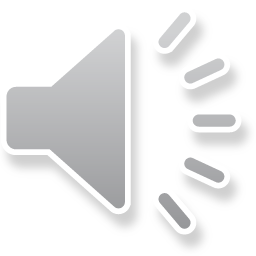 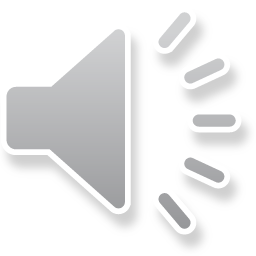 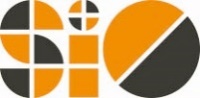 1
07.05.2020
Få oversikt over faget
Hvor godt kan jeg stoffet i tema 7 (1-5 der 5 er best
Hvor godt kan jeg tema? 1-3 stjerner ***
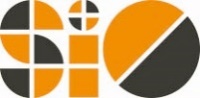 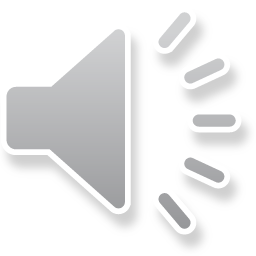 07.05.2020
2
Læring og glemsel
Læringsperioden
Glemselsperioden
Reproduksjonsterskel
TID
Empiriske studier viser at en gjennomsnittsnordmann har glemt opptil 80% av det han/hun leste innen 24 timer etter at lesingen er avsluttet.
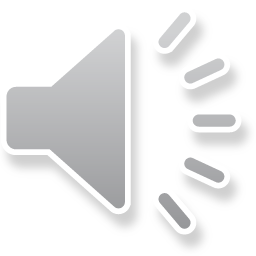 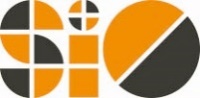 [Speaker Notes: Læring og forskjellige former for læring. Hvordan lærer jeg best ? Hvilken lærestil har jeg ?OPPGAVE]
Tidsplan for lesing til eksamen for Lise i pedagogikk
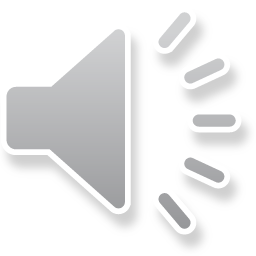 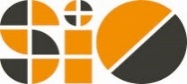 07.05.2020
4
Masse lykke til med å lese til eksamen
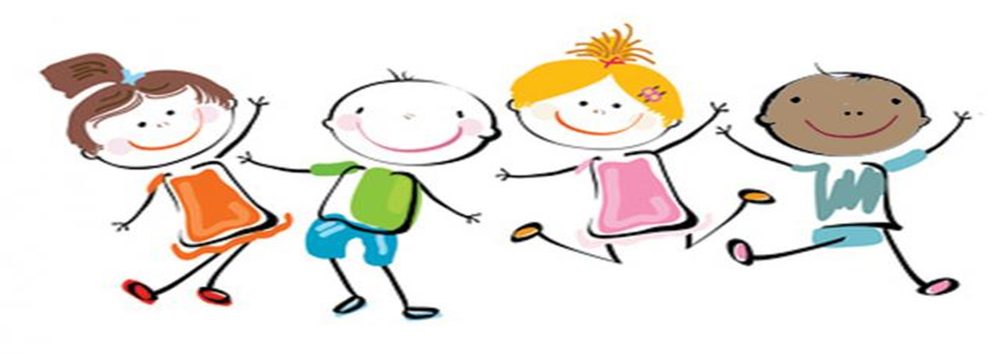 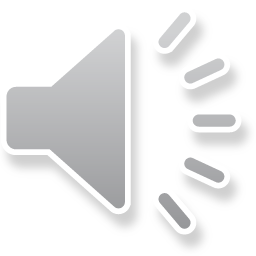 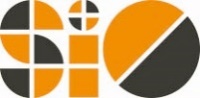 5
07.05.2020